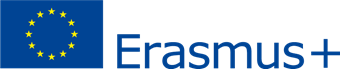 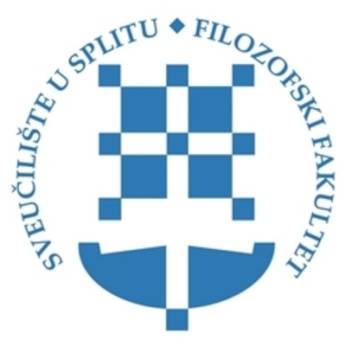 Staff Mobility For Teachingprof.dr.sc. Maja Ljubetić
Instituto Politécnico de BragançaCampus de Santa Apolónia, 5300-253 Bragança, Portugal
01. 5. do 08. 5. 2019.
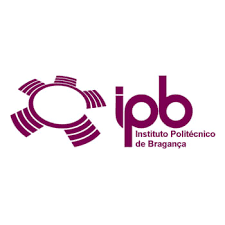 Kontakti:
Sylwia Solczak Melo – International 	Relations Office
Cristina Mesquita - Coordinator of the CIEBPolytechnic Institute of Bragança, School of Education; International Network on Basic Education 
Mario Cardoso (music)
Vitor Manuel Barrigao Goncalves (ICT)
Kratki sadržaj boravka
Održana nastava na studiju predškolskog odgoja i učiteljskom studiju
Aktivno sudjelovanje u izradi mreže suradnika Europe na unaprjeđivanju ranoga i predškolskog odgoja
Posjet dječjem vrtiću St. Clara i razgovor s djelatnicima o unaprjeđivanju kvalitete prakse (teorija u praksi i obratno)
Nazočnost na predavanju Juhe Lahtinena s Tampere University, Finska
Uspostavljeni kontakti sa znanstvenicima iz drugih područja (IST i glazba) i povezivanje sa znanstvenicima tih područja na FF St
Dogovorena i institucionalno inicirana suradnja s Marija Hercz (Budimpešta) i Sakire Ocak (Izmir)- razmjena nastavnika i studenata
Preporuke:
Informirati se na vrijeme o ERASMUS + tjednu koji se održava tijekom svibnja  na Polytechnic Institute of Bragança što omogućuje kontakte sa znanstvenicima iz različitih područja i različitih zemalja Europe
Domaćini su izuzetno topli, brižni i otvoreni za suradnju – iskoristiti te potencijale
Pratiti objavu i sudjelovati na konferenciji INCTE 2020.
Računati na prijevoz autobusom od Porta do Bragance (3h)